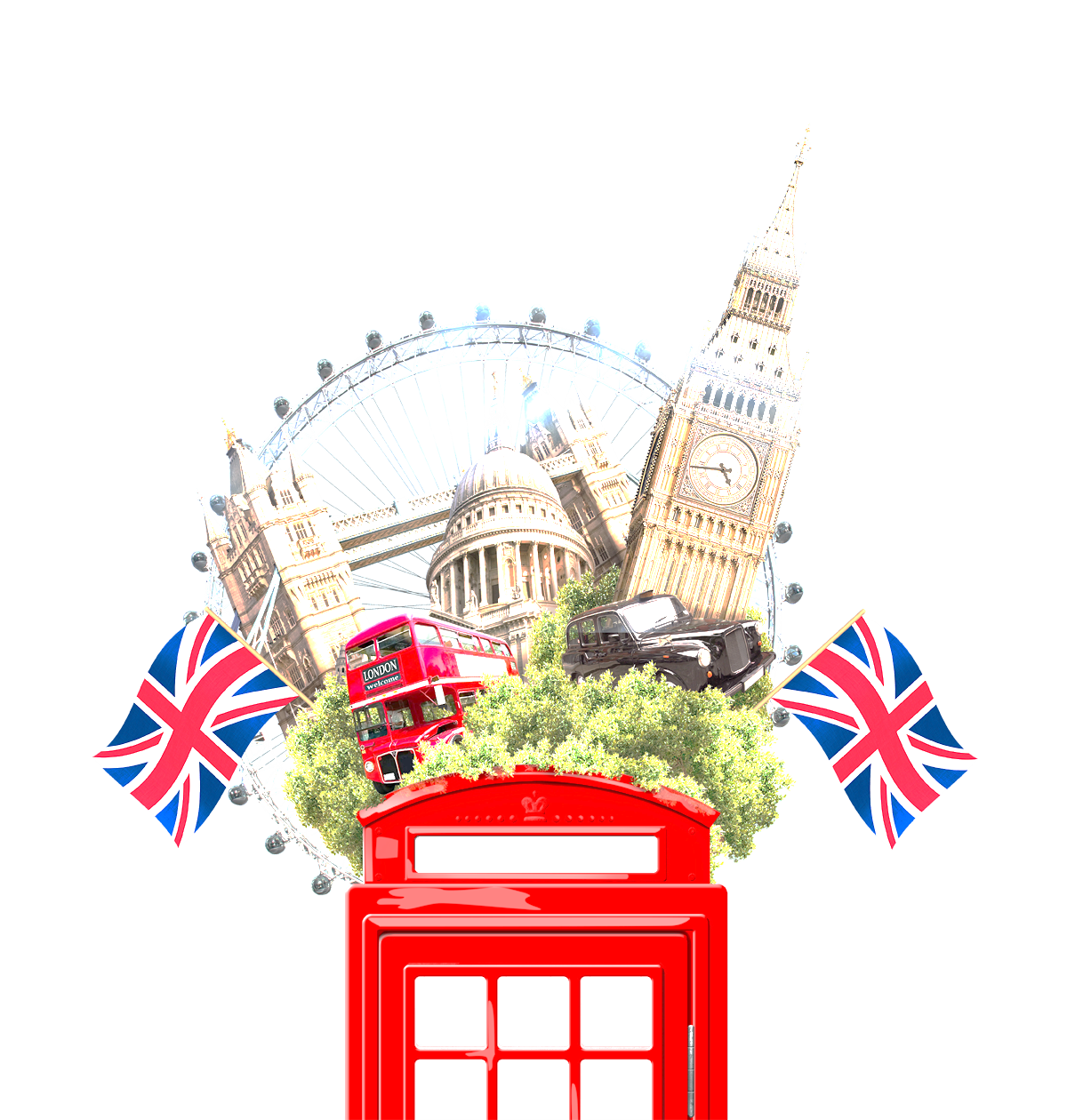 Додаткова спеціалізація «Вчитель іноземної мови в закладі дошкільної освіти»
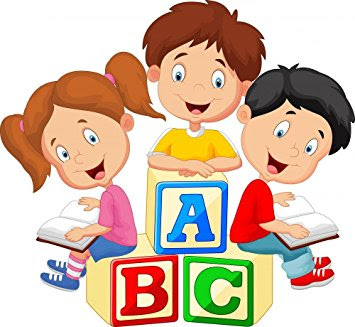 Спеціалізація “Вчитель іноземної мови в закладі дошкільної освіти”  передбачає підготовку фахівців, які зможуть викладати іноземну мову в дошкільних навчальних закладах.
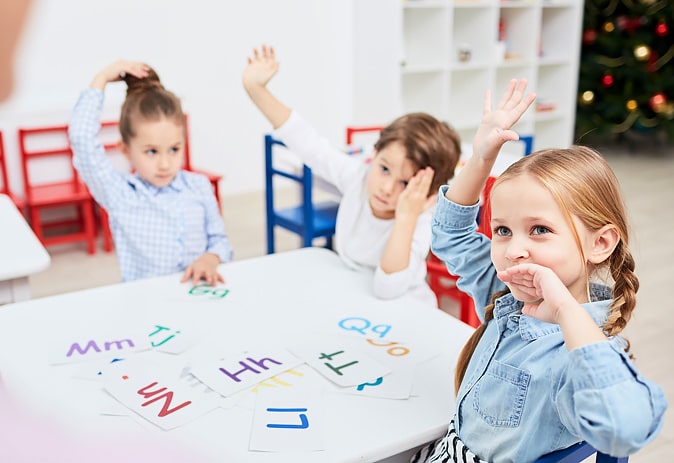 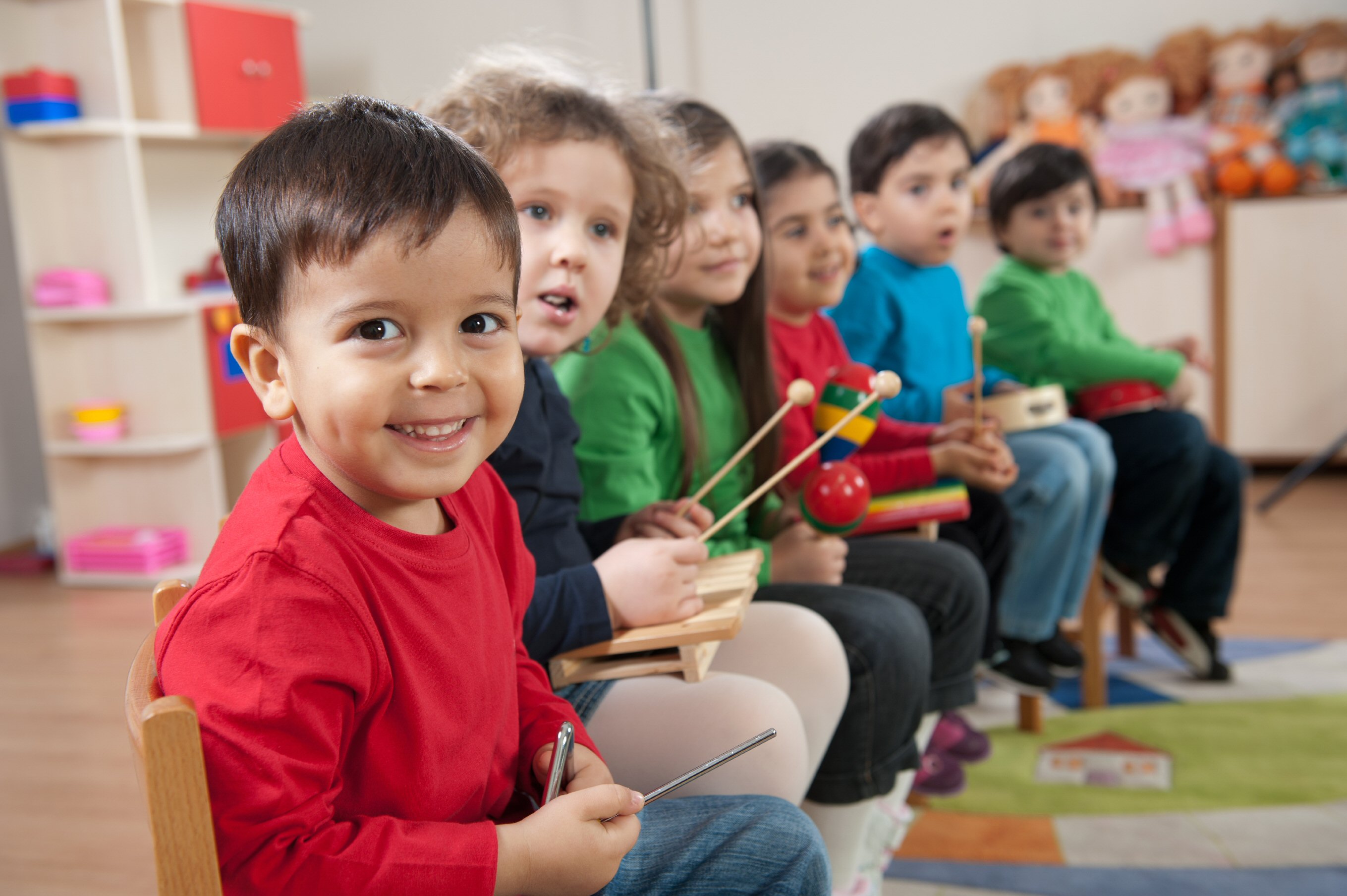 До блоку вибіркових дисциплін входять такі освітні компоненти:
Практика усного мовлення 
Іноземна мова за професійним спрямуванням 
Методика навчання іноземної мови
Гурткова робота з іноземної мови у здо
спеціалізація “Вчитель іноземної мови в закладі дошкільної освіти” включає:
Розвиток мовленнєвої компетентності: Спеціалізація зосереджена на формуванні мовленнєвої компетентності у сфері іноземної мови у дітей дошкільного віку.
Інноваційні методи навчання: Використання сучасних методів навчання, які сприяють кращому засвоєнню матеріалу дітьми.
Практична підготовка: Програма включає практичні заняття, які допомагають керівникам гуртків ефективно планувати та проводити заняття.
Професійне підвищення: Можливість для педагогів підвищувати свою кваліфікацію та обмінюватися досвідом з колегами.
Творчий підхід: Спеціалізація заохочує творчий підхід до викладання, дозволяючи керівникам гуртків розробляти унікальні програми навчання
Обравши спеціалізацію “Вчитель іноземної мови в закладі дошкільної освіти” ви зможете:
Володіти іноземною мовою на високому рівні.
Розуміти особливості розвитку дітей дошкільного віку, вміти застосовувати ефективні методики навчання.
Знати культури країн, мову яких викладає вчитель, та вміти передавати ці знання дітям.
Вміти налагоджувати ефективне спілкування з дітьми, батьками та колегами.
Випускники можуть працювати в Закладах дошкільної освіти, гуртках, а також у сфері раннього розвитку дітей.
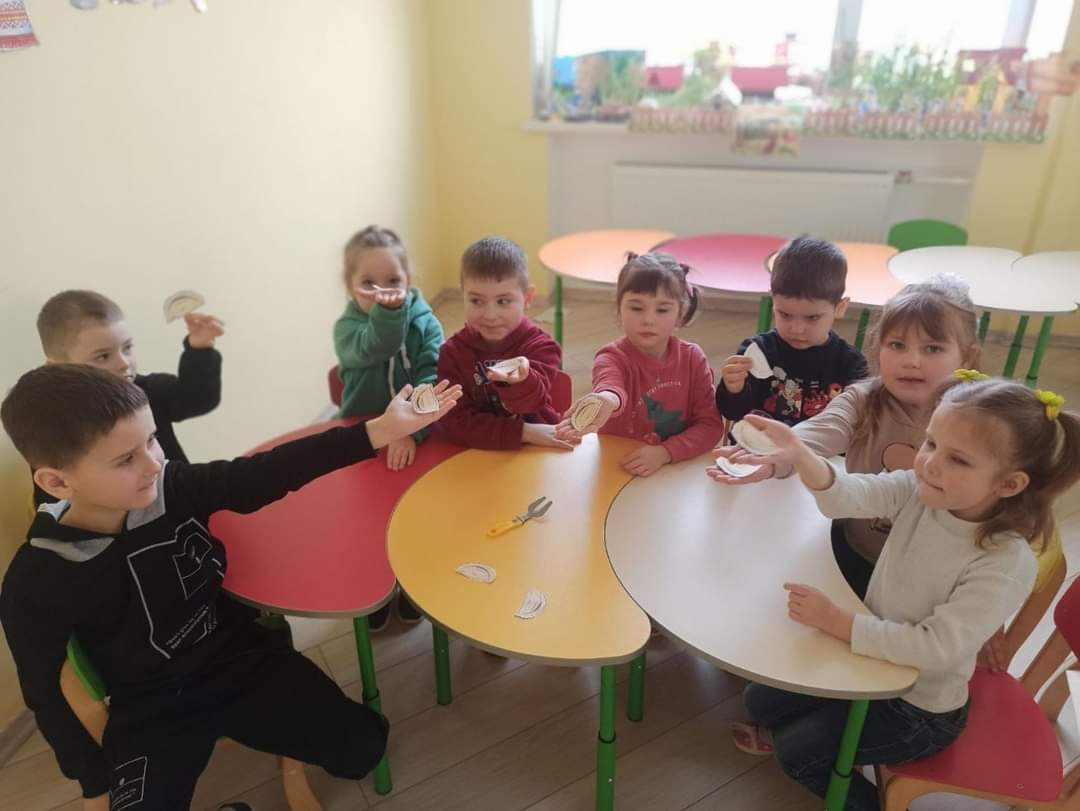 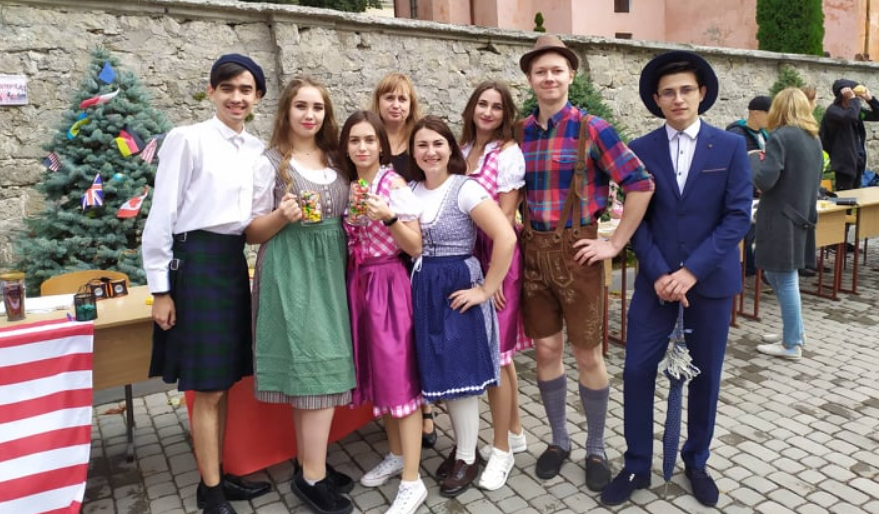 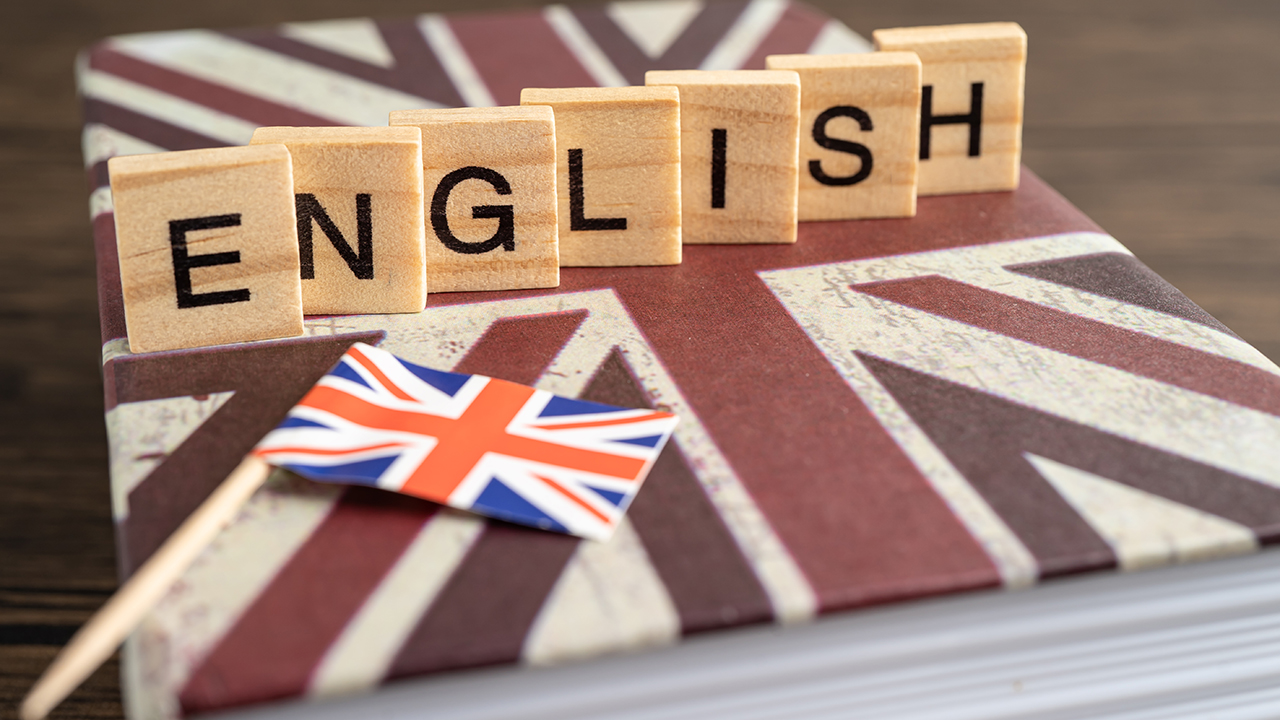 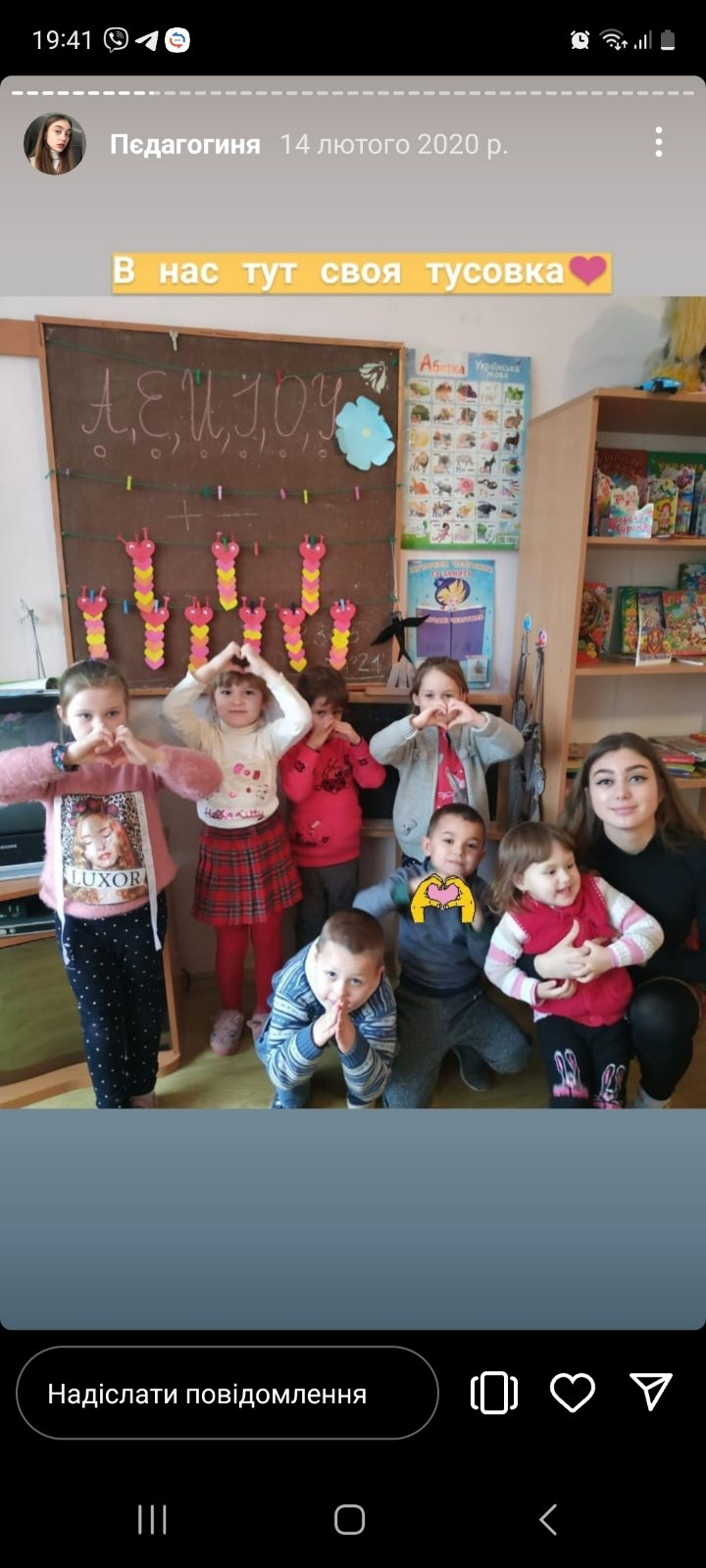 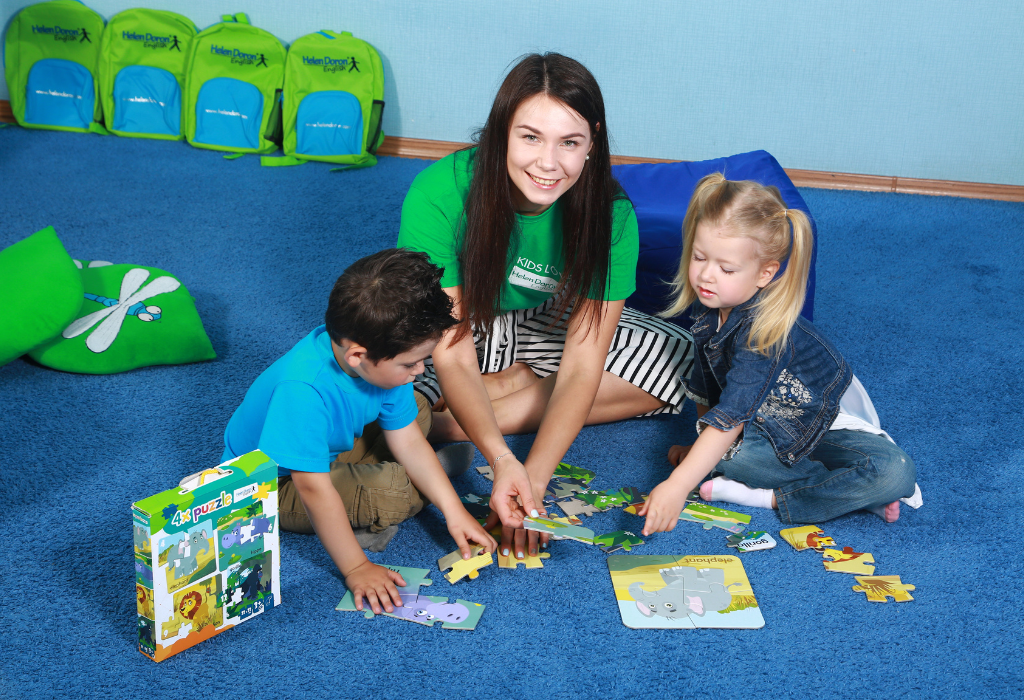 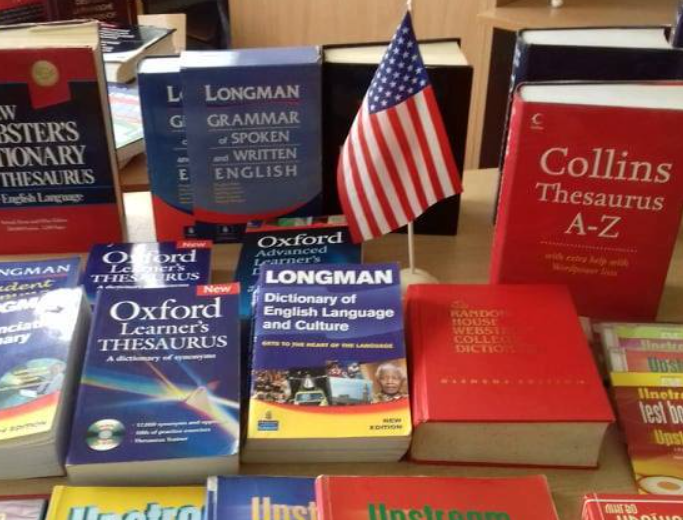